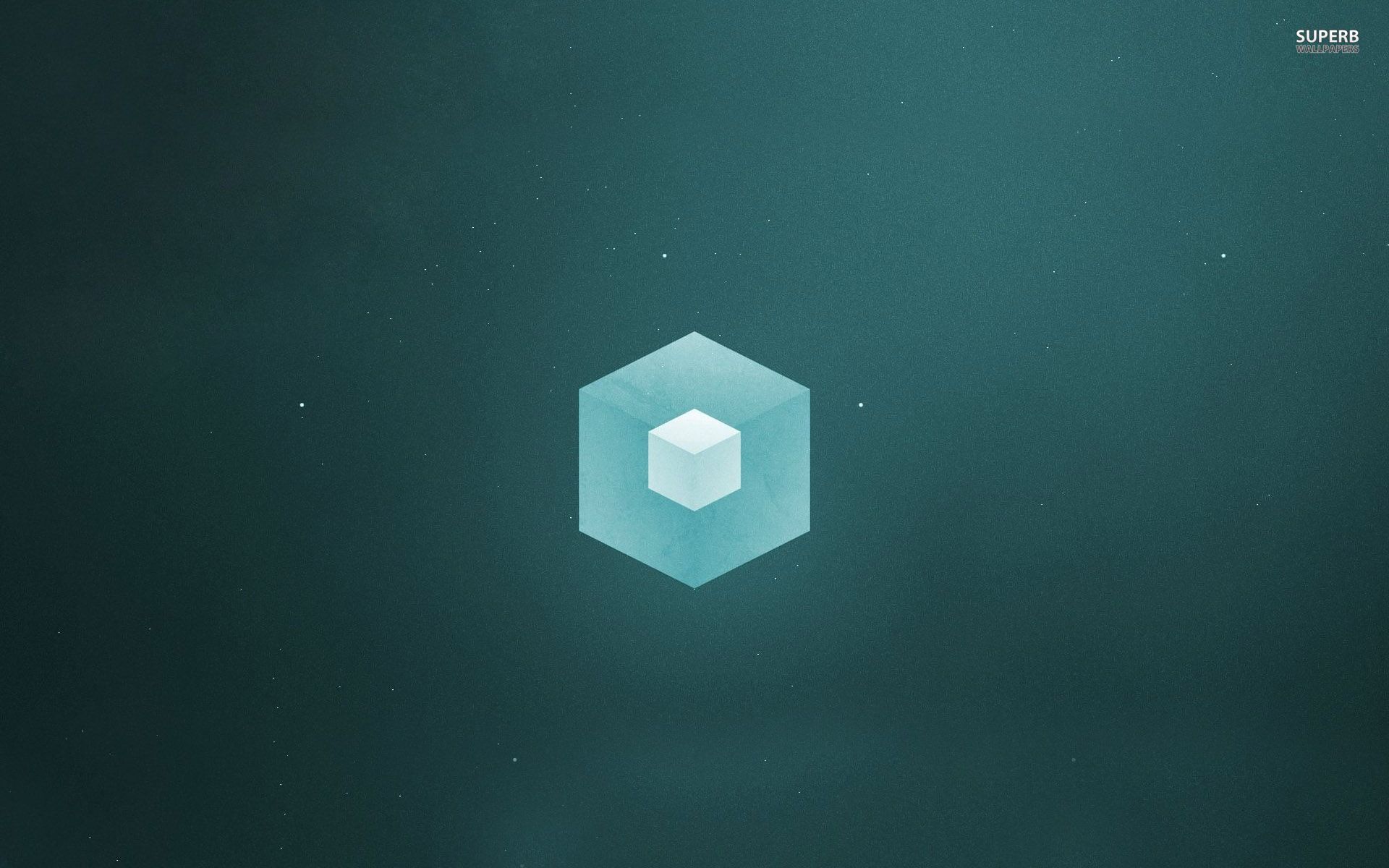 A Biotecnologia e você !?
Biotecnologia
"Biotecnologia significa qualquer aplicação tecnológica que utilize sistemas biológicos, organismos vivos, ou seus derivados, para fabricar ou modificar produtos ou processos para utilização específica.“ (ONU, 1992)
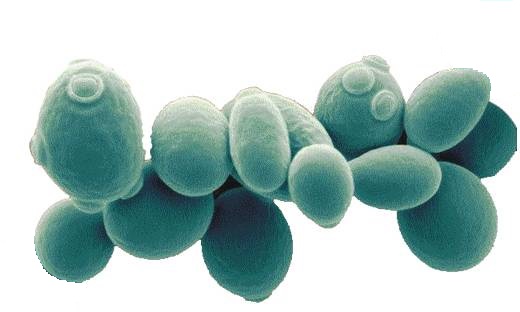 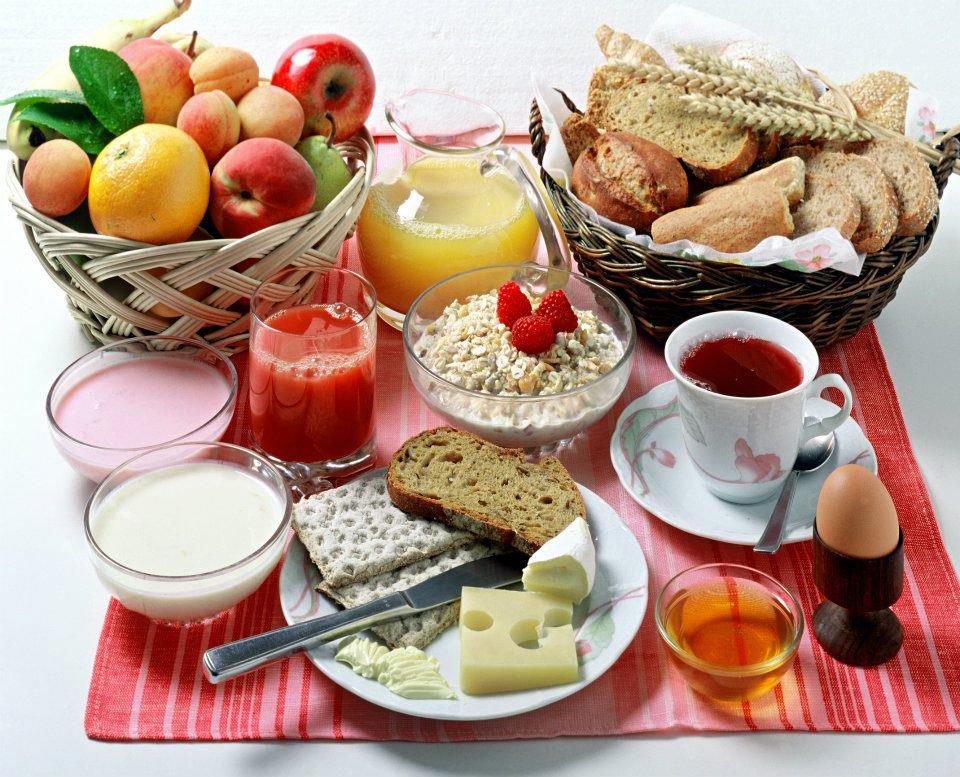 Melhoramento das variedades
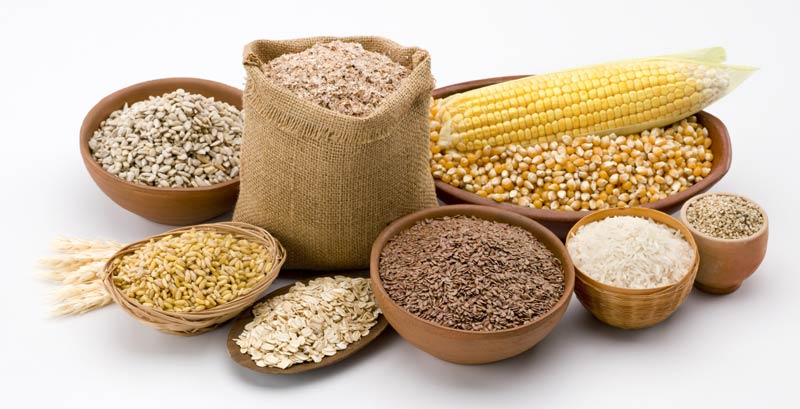 Melhoramento das raças
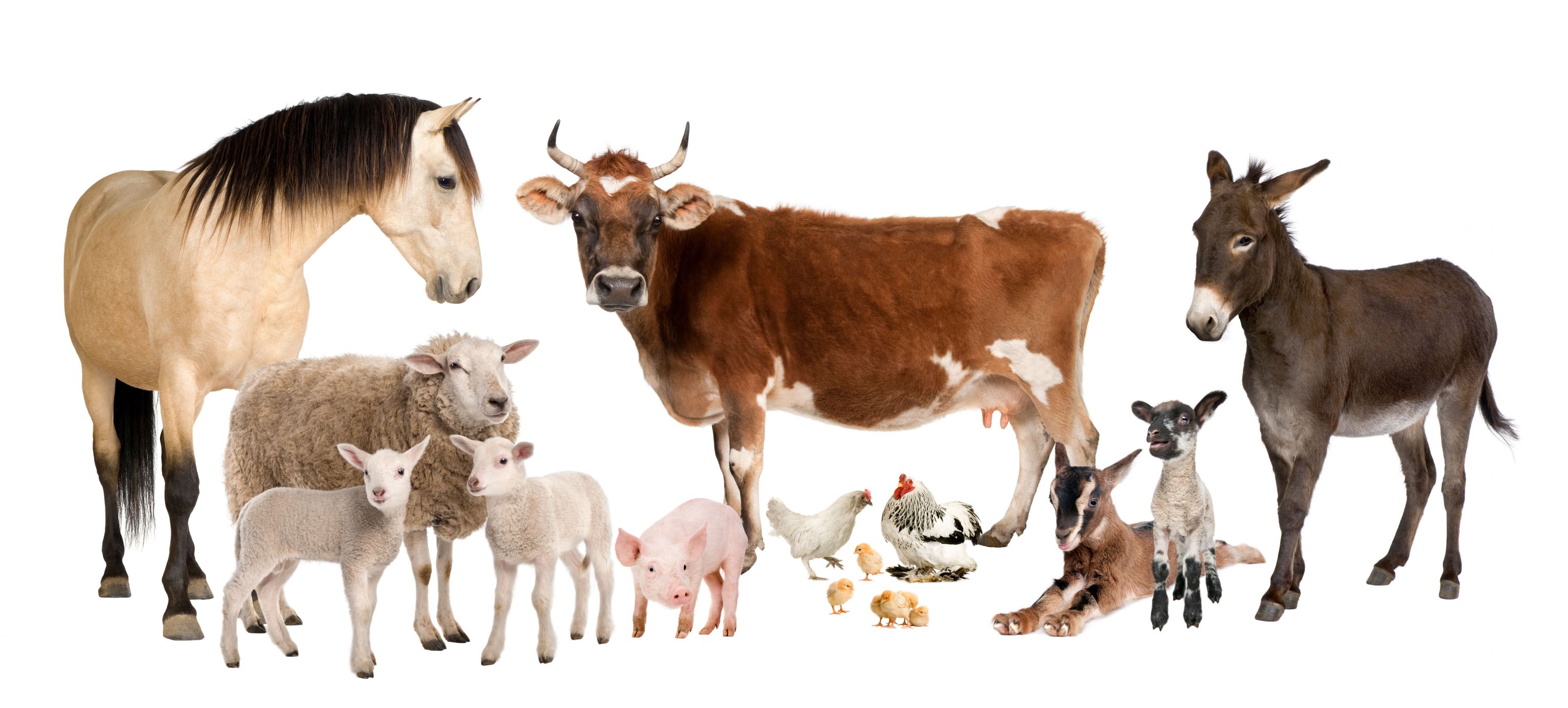 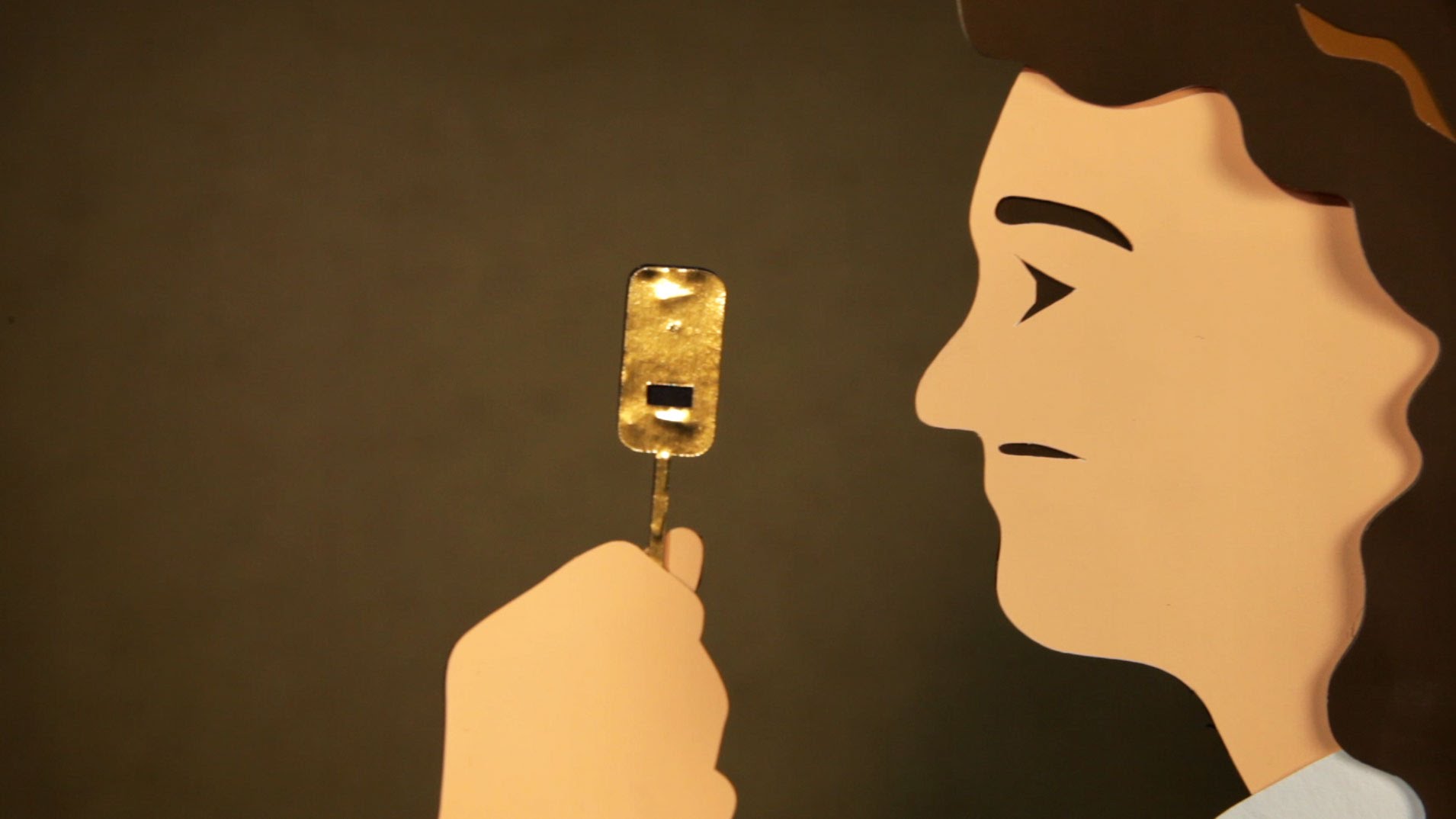 Anton van Leeuwenhoek
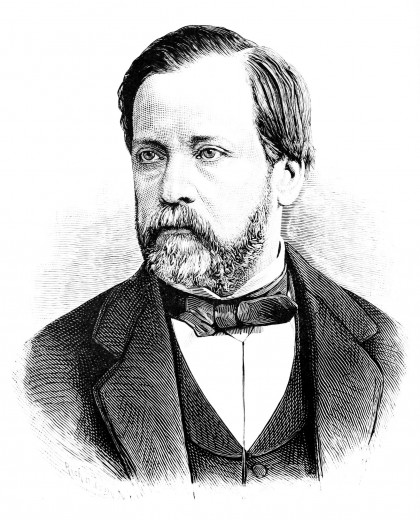 Louis Pasteur
Alexander Fleming
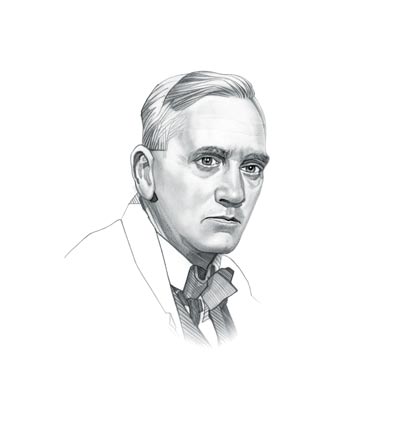 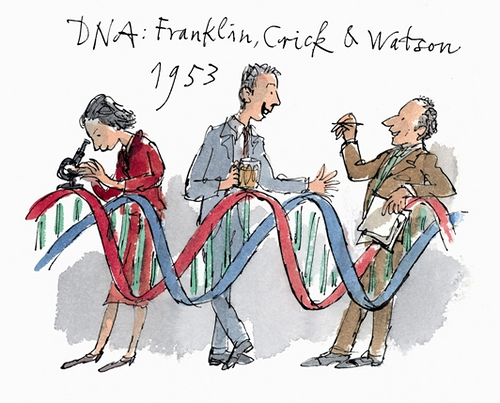 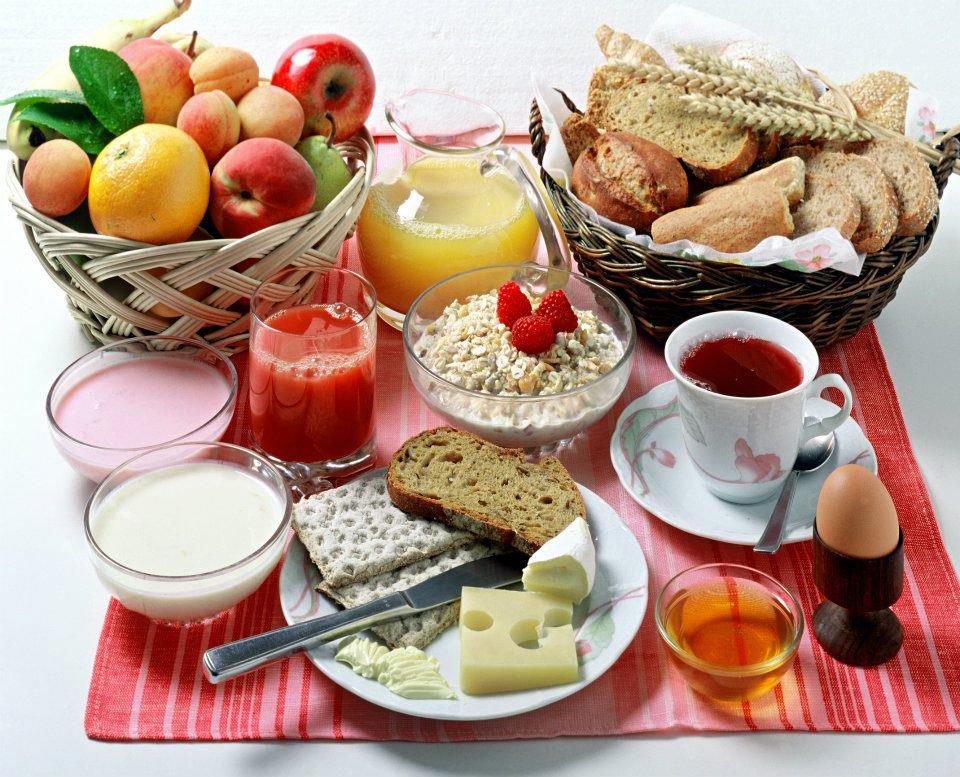 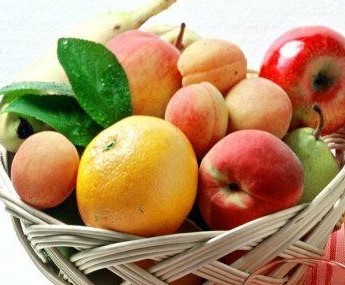 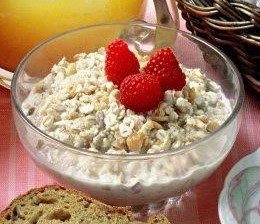 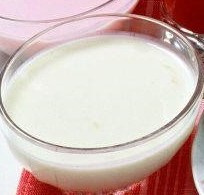 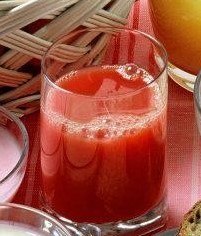 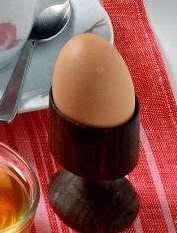 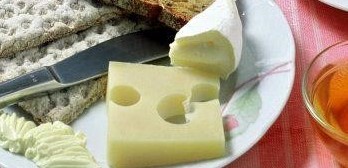 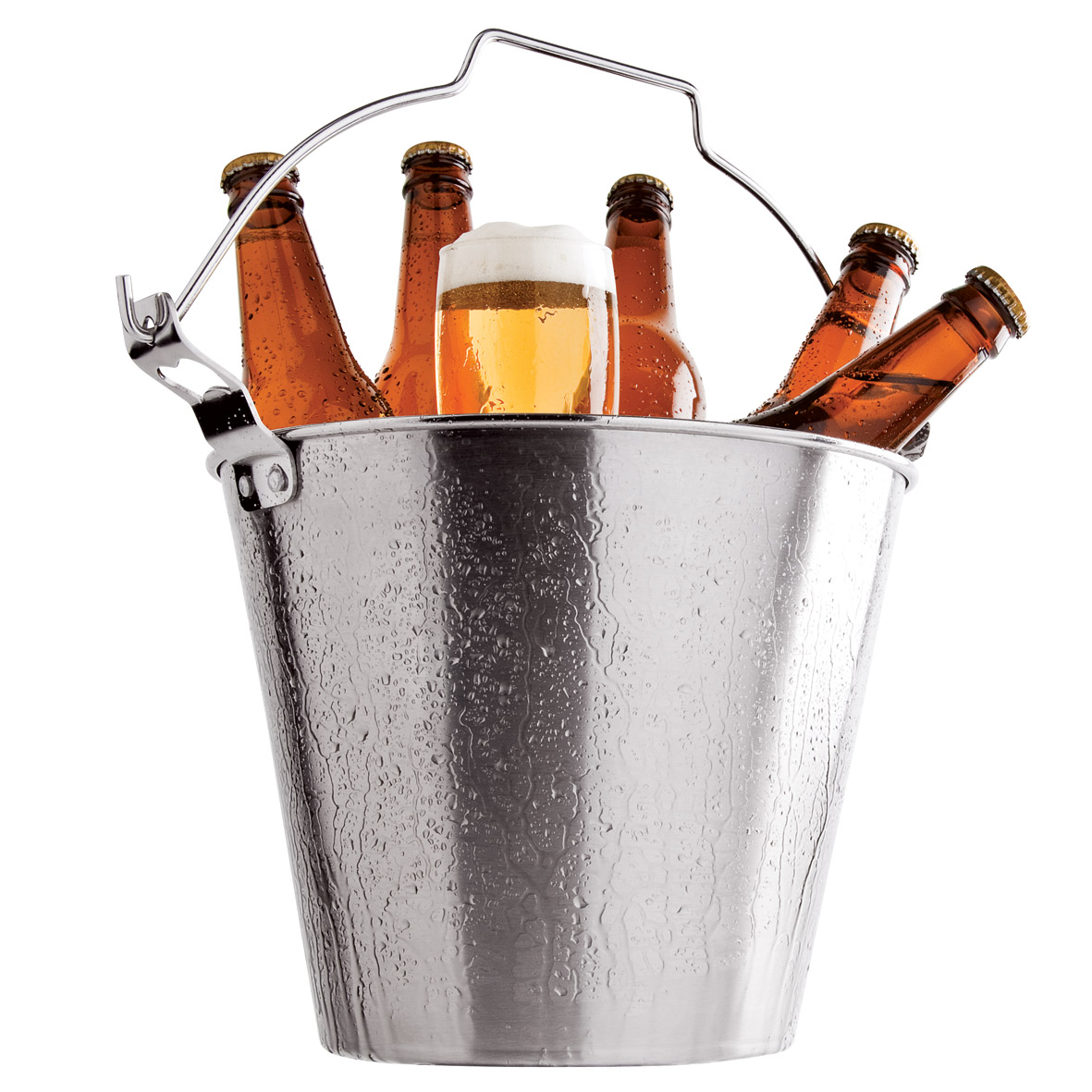 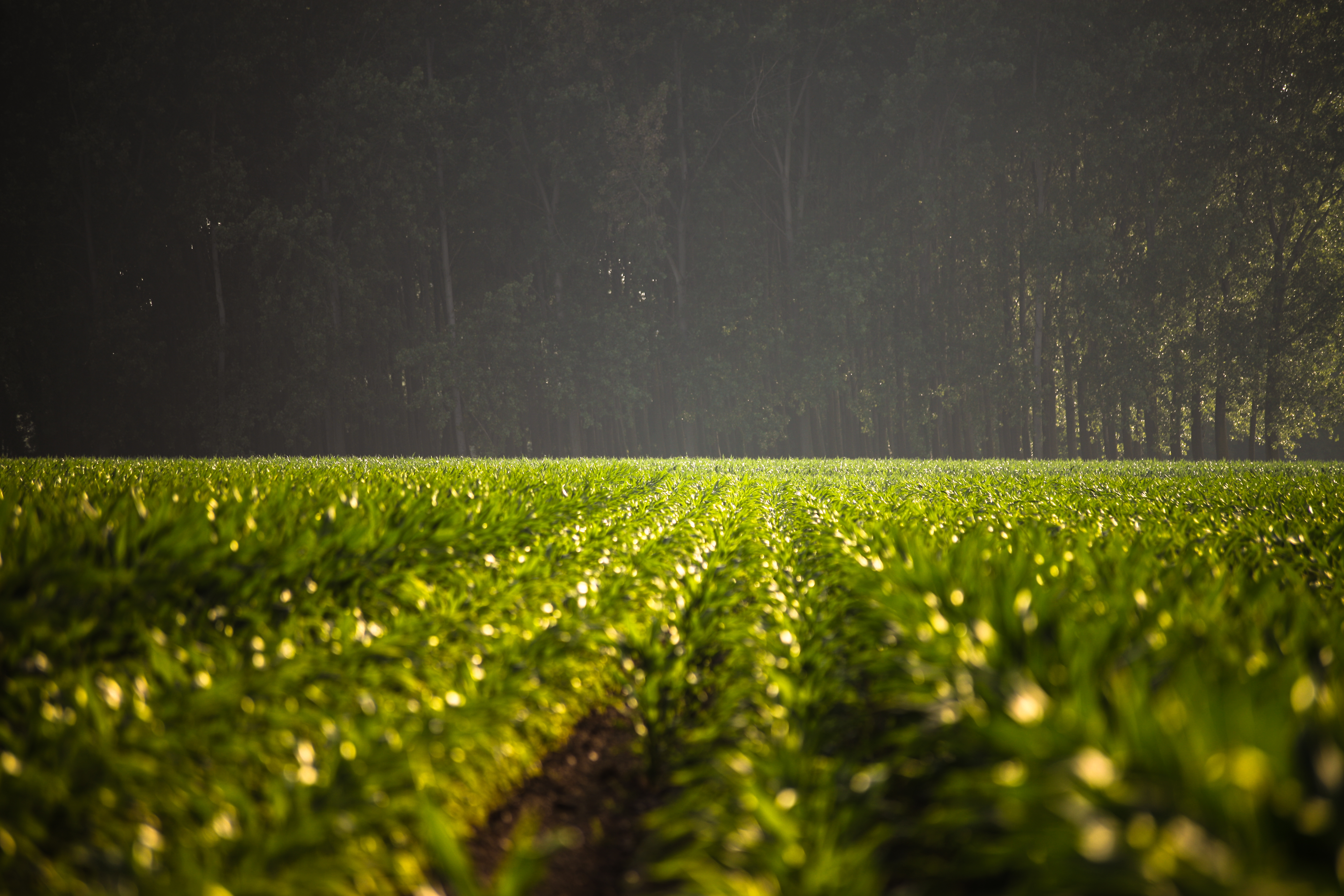 Propriedade Rural
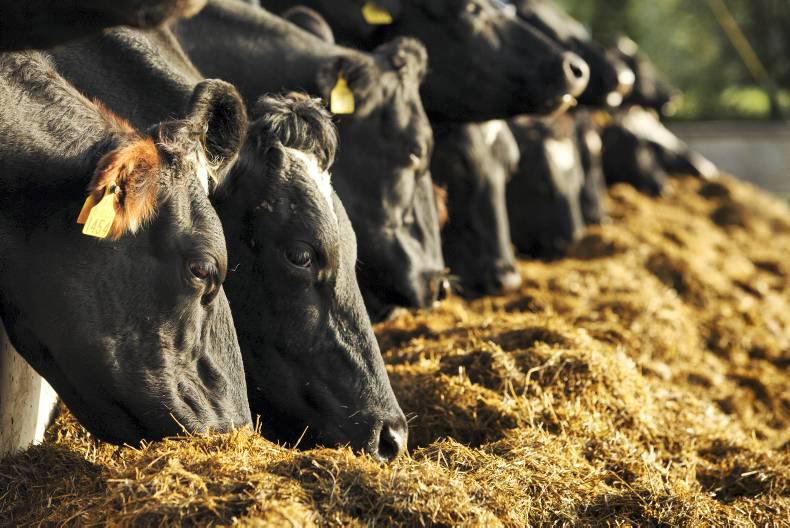 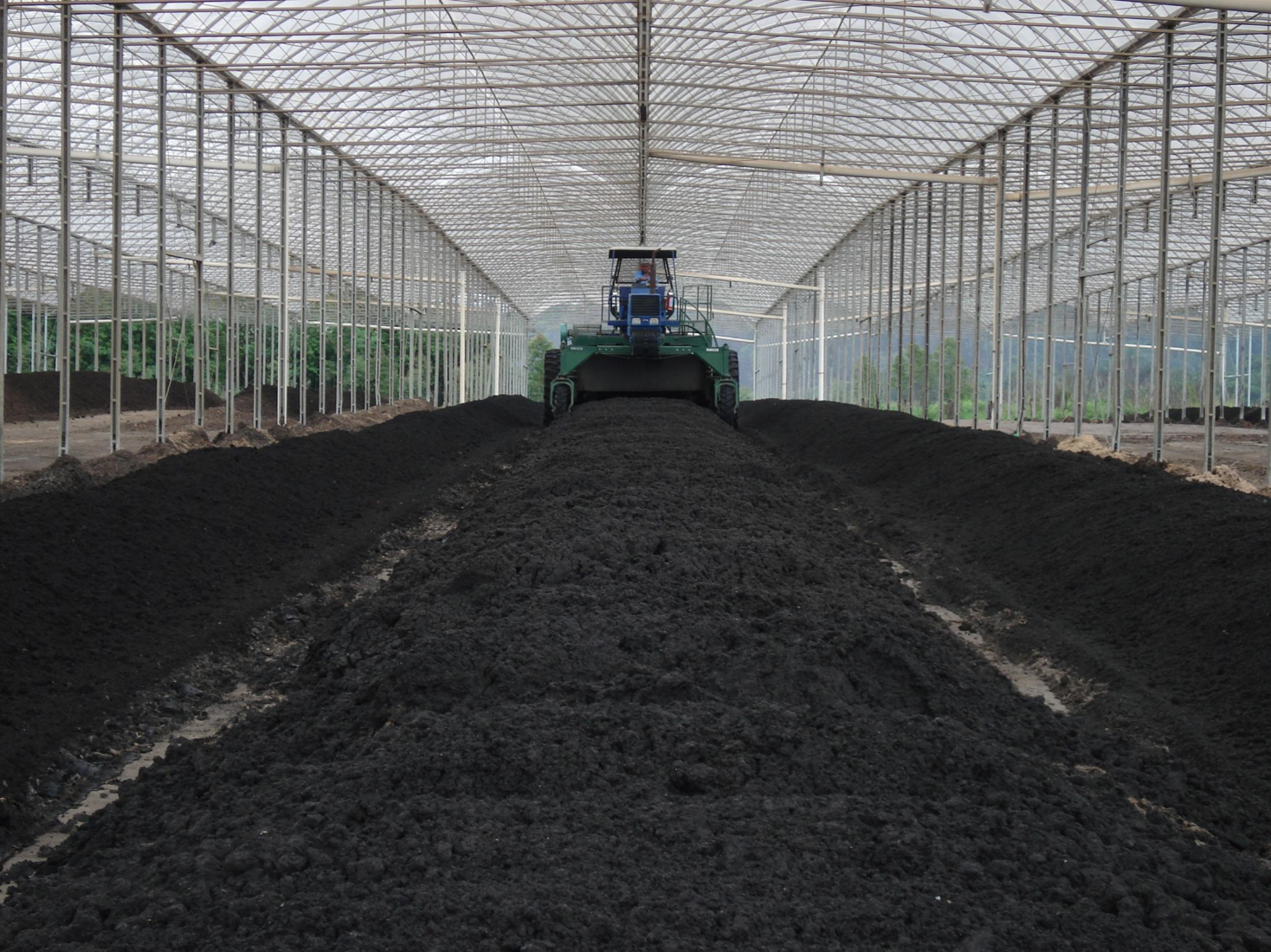 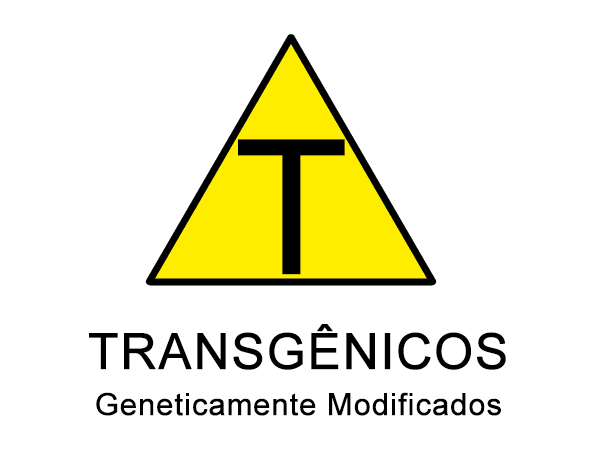 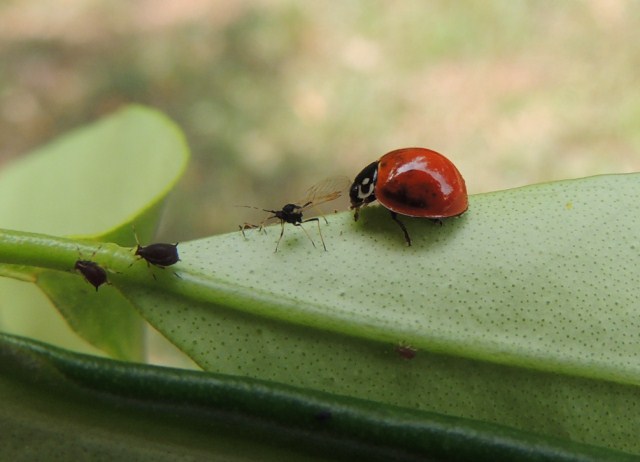 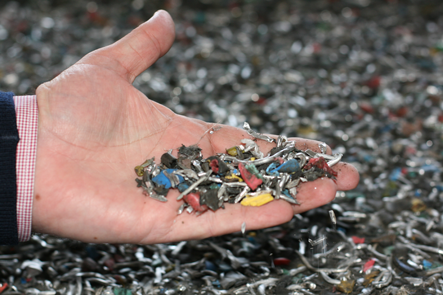 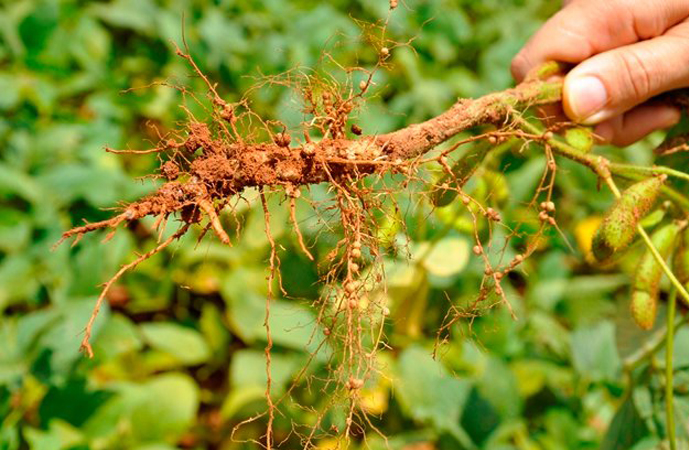 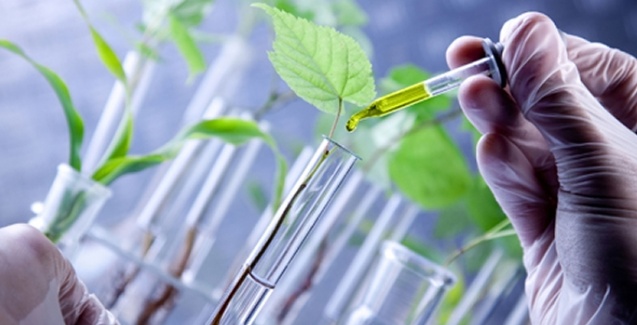 Hambúrguer
Criado em laboratório a partir de células animais
Alface
A Embrapa criou uma variedade  de alface rica em ácido fólico
Mosquito
Variedade modificada que gera esterilidade na progênie.
Salmão
Em processo de  autorização, o salmão cresce o dobro do tamanho em metade do tempo
Tabaco
Variedade  com inserção de genes de cianobactérias que possui maior capacidade de realizar fotossíntese
Eucalipto
Variedade  com ganho de 20% de produtividade, aumento do diâmetro e altura do tronco
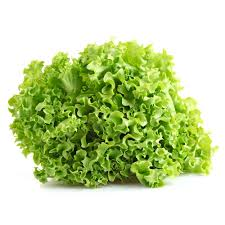 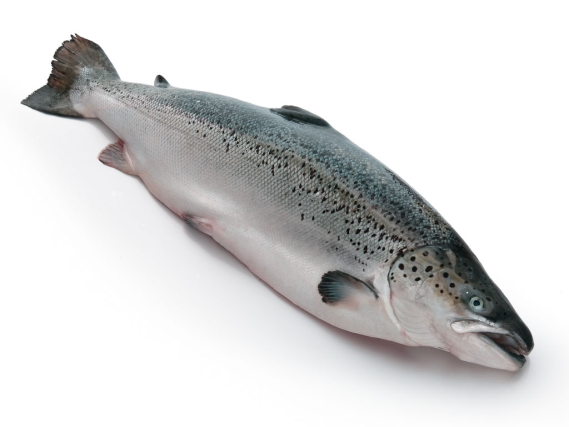 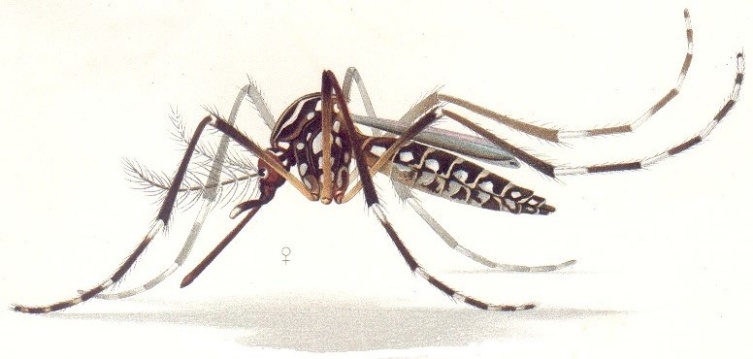 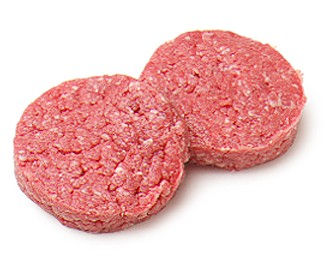 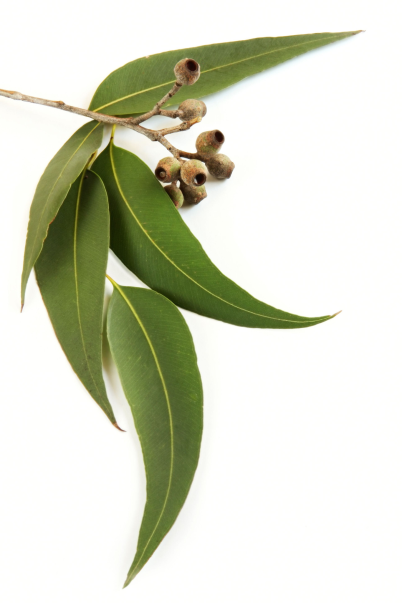 Gráficos
1. O conceito de biotecnologia é:
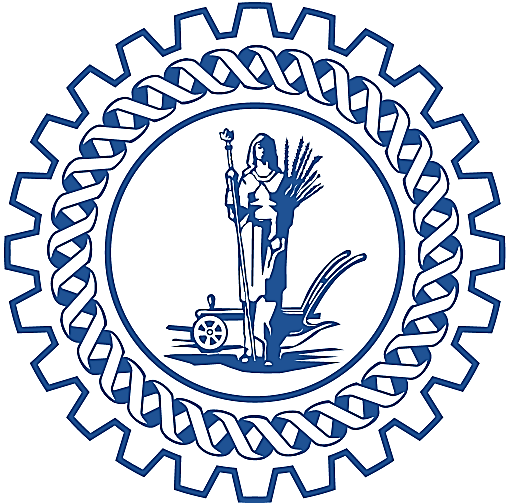 Vá Além .. Questione!
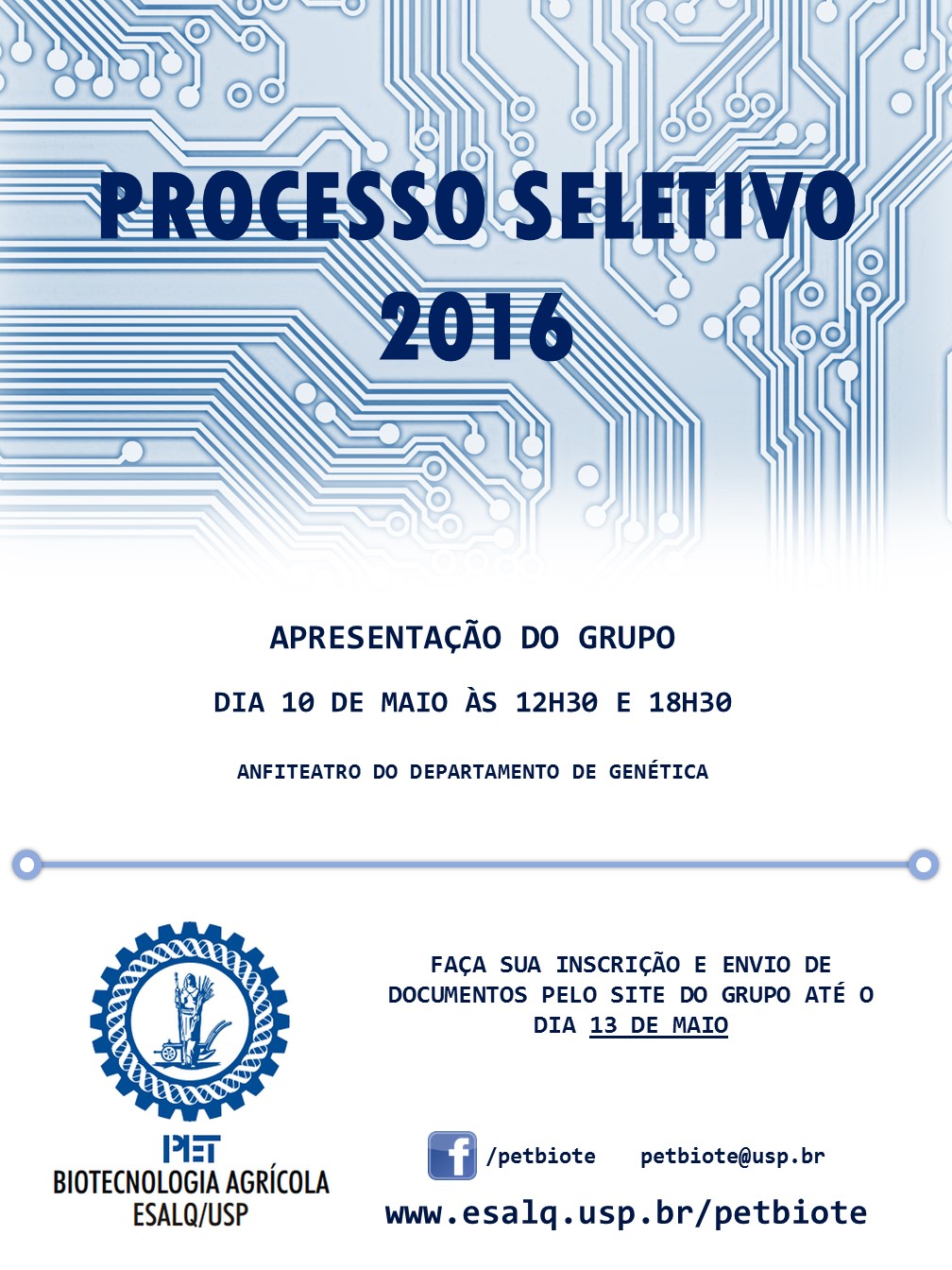